Risolvere equazioni di 2°
Bruna Cavallaro, Treccani Scuola 2014
1
Dal 1°al 2°grado: dalla retta alla parabola
Bruna Cavallaro, Treccani Scuola 2014
2
Osservare grafici
Nel Video1 osservo una retta in movimento.
La retta scivola sul piano e incontra sempre l’asse delle x in un punto C
3
Bruna Cavallaro, Treccani Scuola 2014
Dal grafico della retta ai calcoli
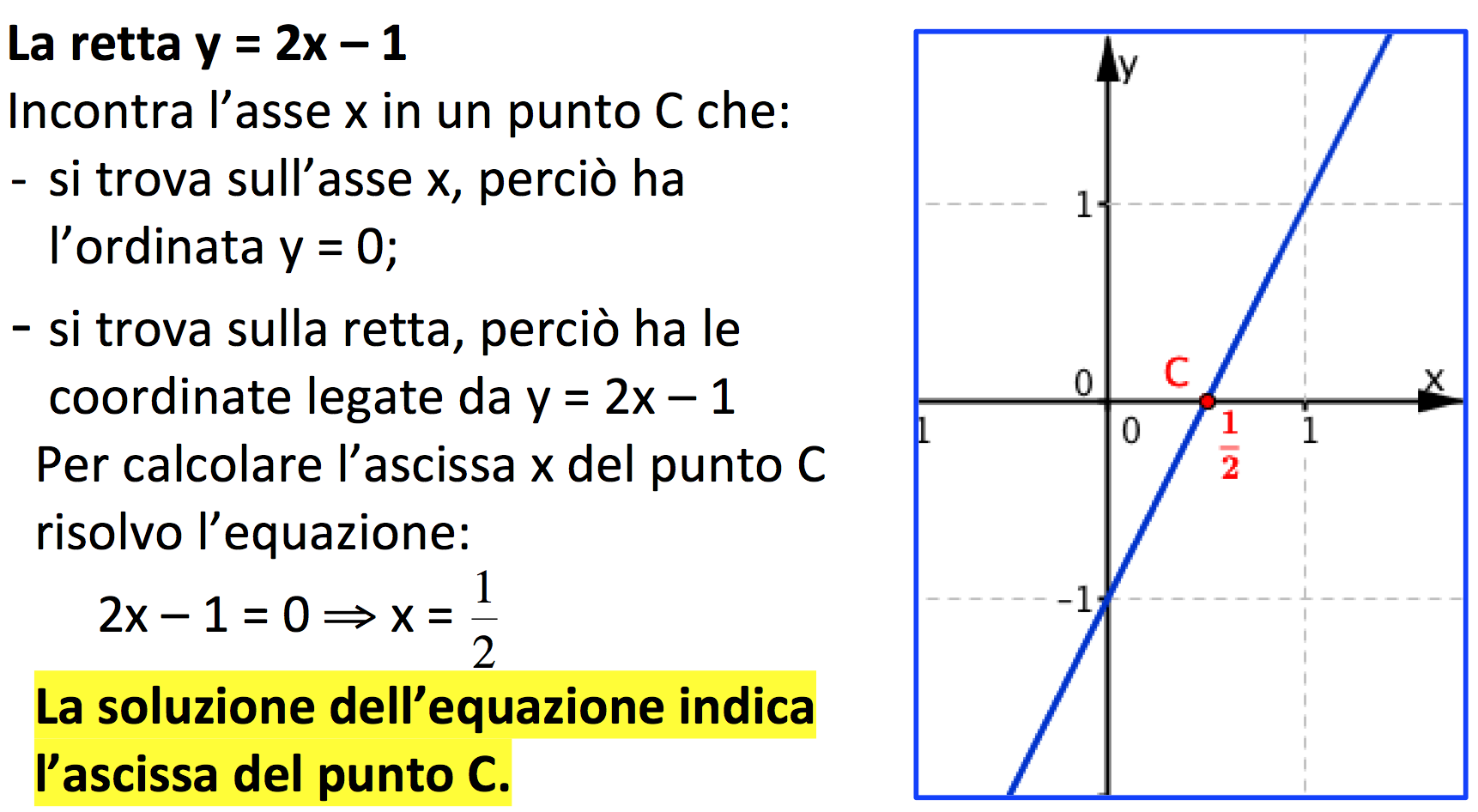 Bruna Cavallaro, Treccani Scuola 2014
4
Osservare grafici
Nel Video2 osservo una parabola in movimento.
La parabola scivola sul piano e trovo tre casi
5
Bruna Cavallaro, Treccani Scuola 2014
Osservare la parabola: tre casi possibili
1
2
3
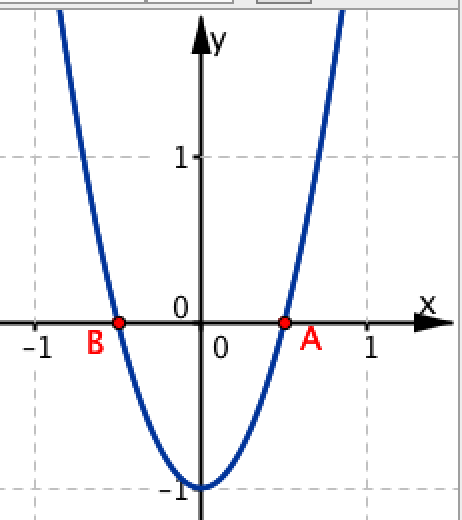 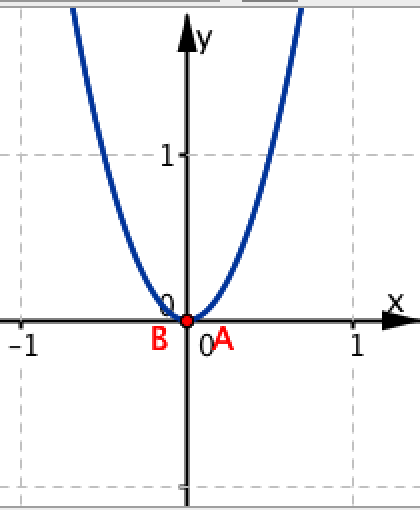 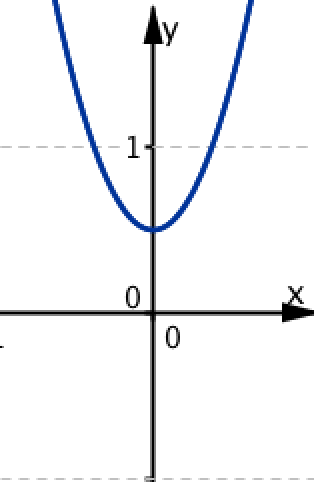 La parabola incontra l’asse x in due punti A e B
I due punti A e B coincidono
La parabola non incontra l’asse x
6
Bruna Cavallaro, Treccani Scuola 2014
Dal grafico della parabola ai calcoli
1° caso
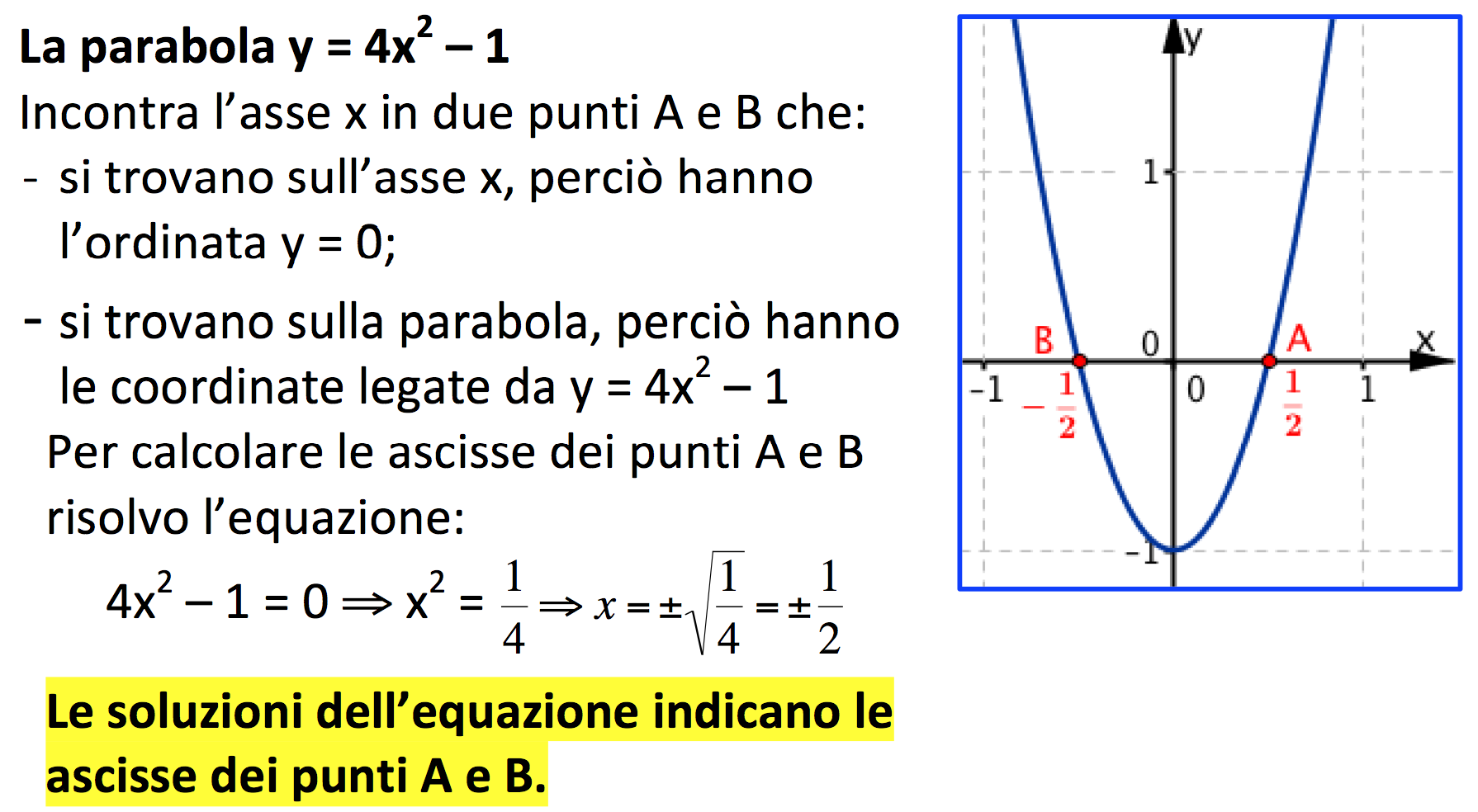 7
Bruna Cavallaro, Treccani Scuola 2014
Le soluzioni di un’equazione di 2° grado
L’equazione 4x2 – 1 = 0 è di 2° grado e la matematica introduce appositi simboli per descrivere le sue due soluzioni:
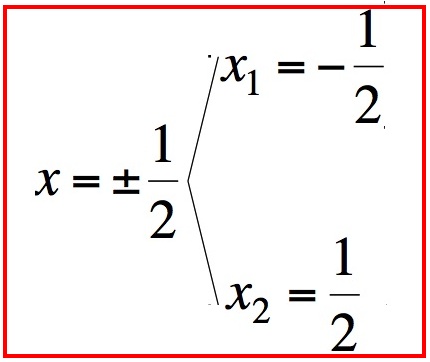 Attenzione alla lettura e scrittura dei simboli!
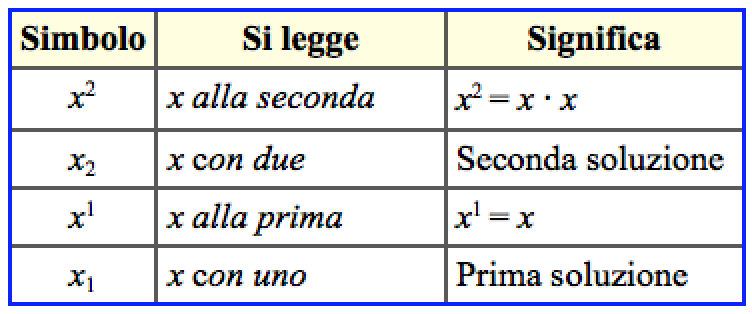 8
Bruna Cavallaro, Treccani Scuola 2014
Dal grafico della parabola ai calcoli
2° caso
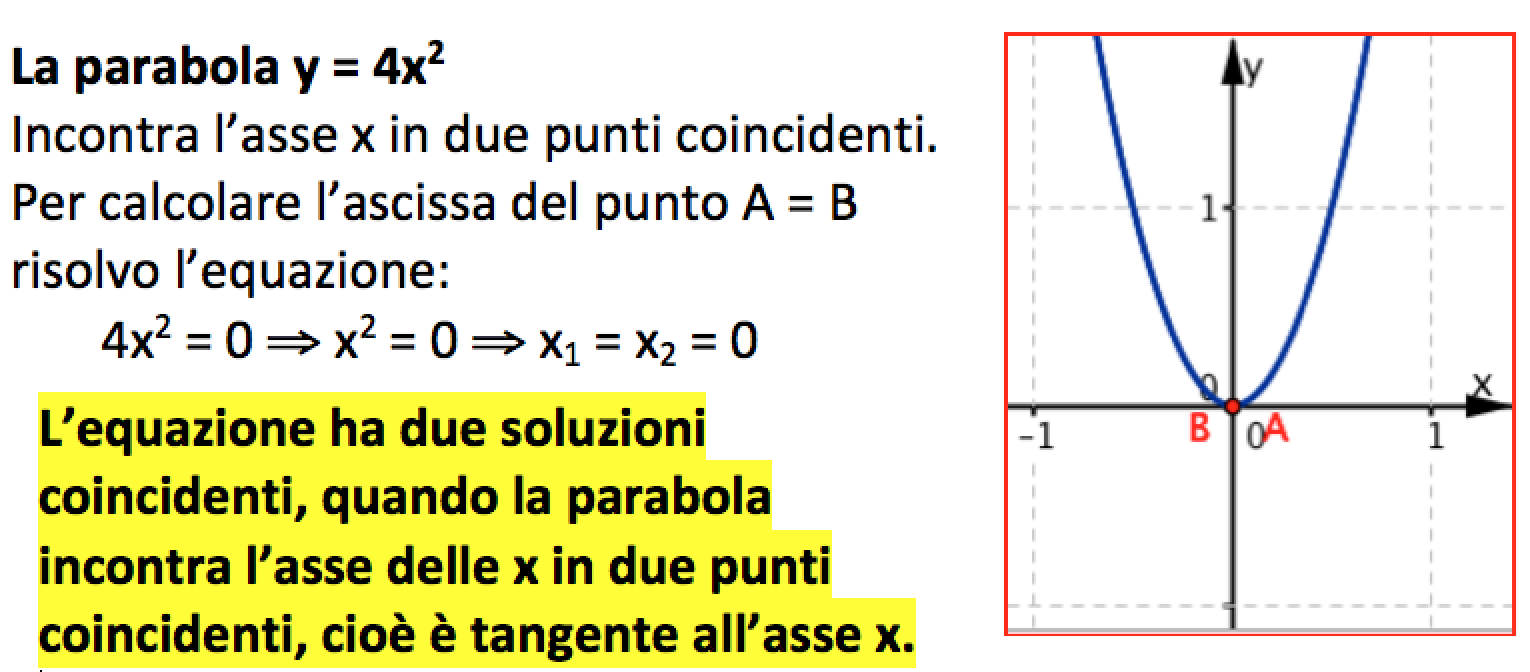 9
Bruna Cavallaro, Treccani Scuola 2014
Dal grafico della parabola ai calcoli
3° caso
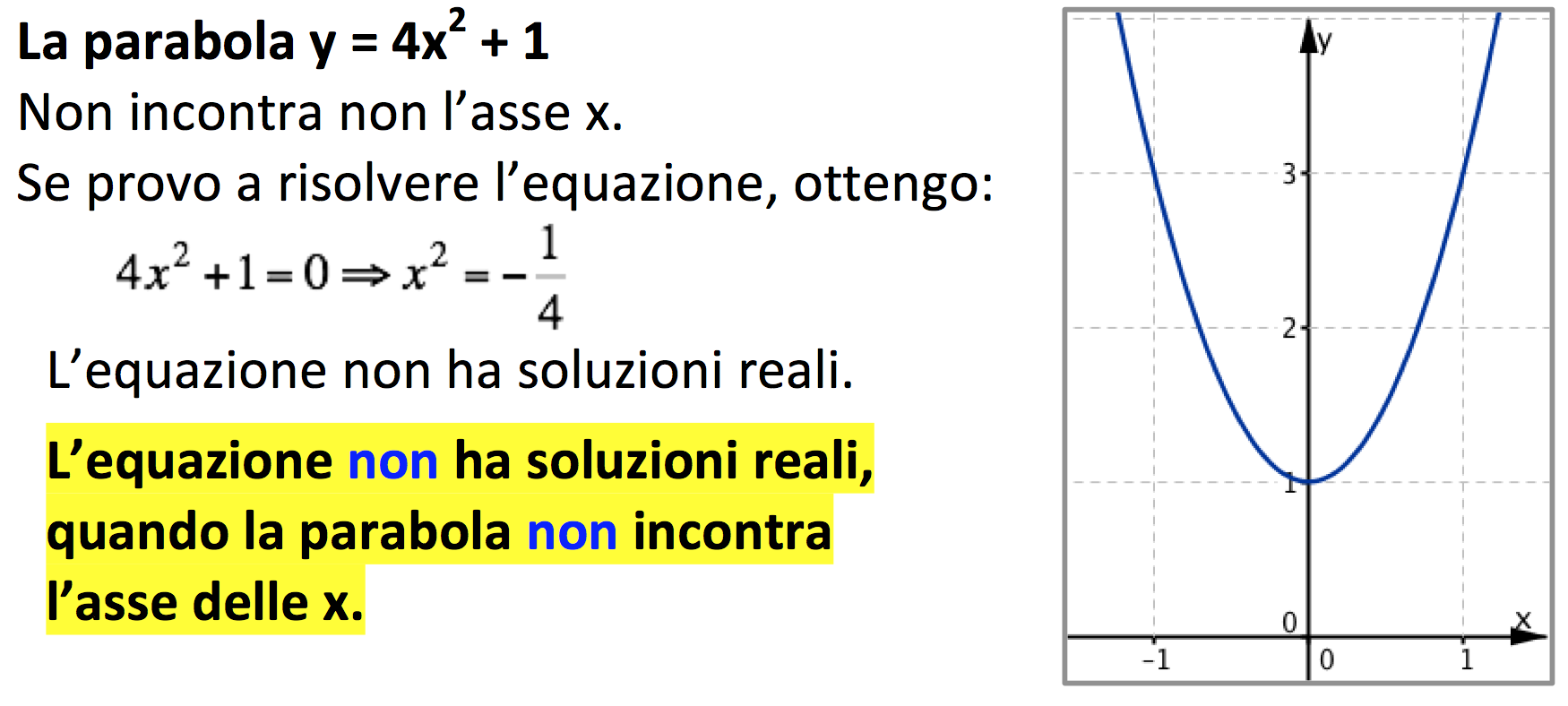 10
Bruna Cavallaro, Treccani Scuola 2014
I tre casi in movimento
Video 3
11
Bruna Cavallaro, Treccani Scuola 2014
I calcoli non sono sempre così semplici
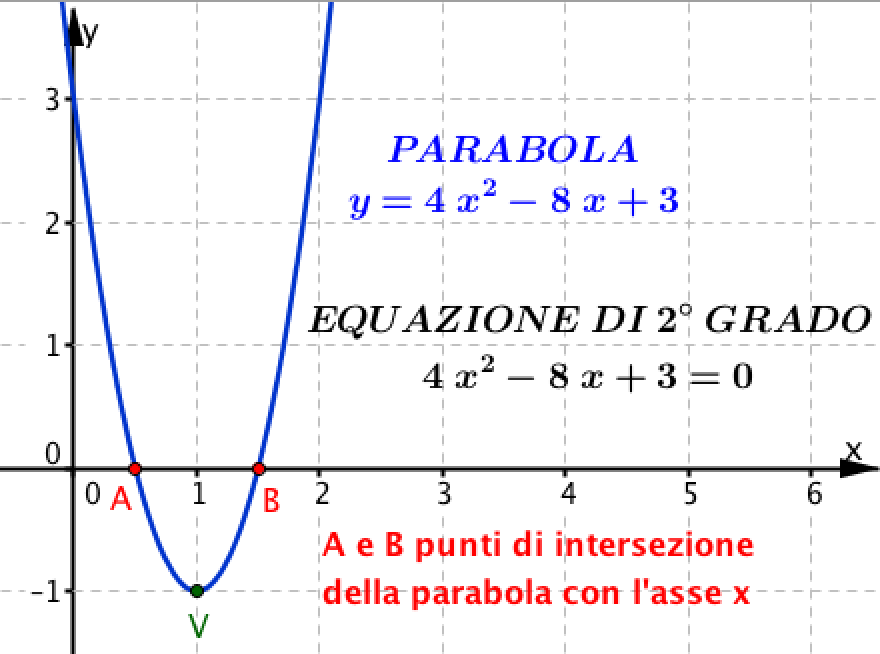 Per calcolare le ascisse dei punti A e B, ora debbo risolvere l’equazione 4x2 – 8x + 3 = 0
12
Bruna Cavallaro, Treccani Scuola 2014
La parola ‘equazione’
La parola ‘equazione’: uguaglianza fra due espressioni in cui compaiono lettere e numeri
Equazione della parabola.
Diventa un’uguaglianza vera se alle variabili x e y sostituisco
ascissa e ordinata di un punto P che percorre la parabola.
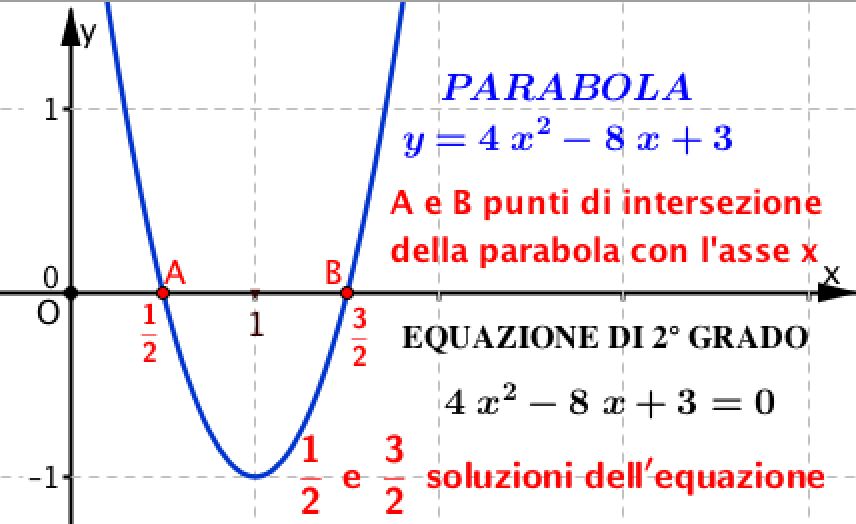 Equazione di secondo grado.
Diventa un’uguaglianza vera se all’incognita x  sostituisco le ascisse dei  punti di intersezione della parabola con l’asse x.
Bruna Cavallaro, Treccani Scuola 2014
13
Risolvere un’equazione di 2°grado
In generale
-  Descrivo una parabola con l’asse di simmetria parallelo all’asse delle y con una formula del tipo            y = ax2 + bx + c
- Per calcolare le ascisse dei punti A e B di intersezione della parabola con l’asse delle x debbo risolvere un’equazione scritta nella forma
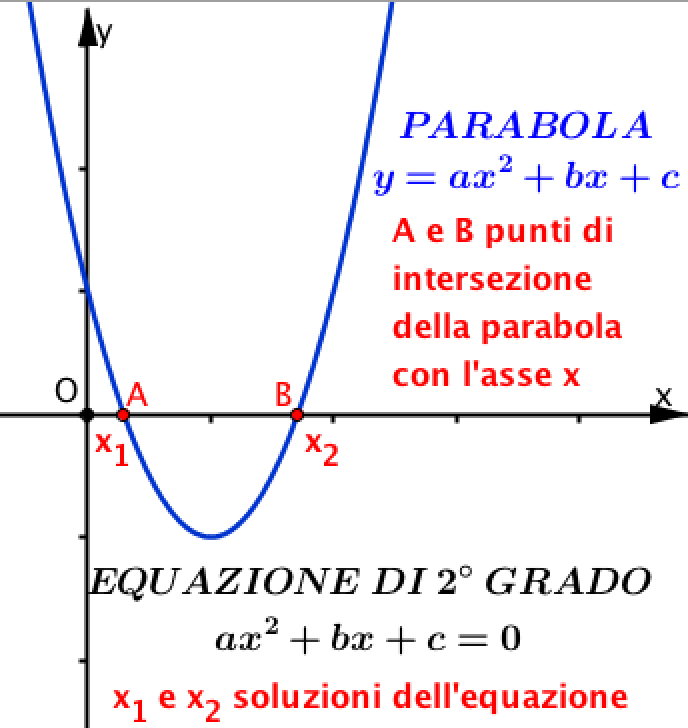 ax2 + bx + c = 0
Come si risolve un’equazione di questo tipo?
Bruna Cavallaro, Treccani Scuola 2014
14
Uno sguardo alla storia
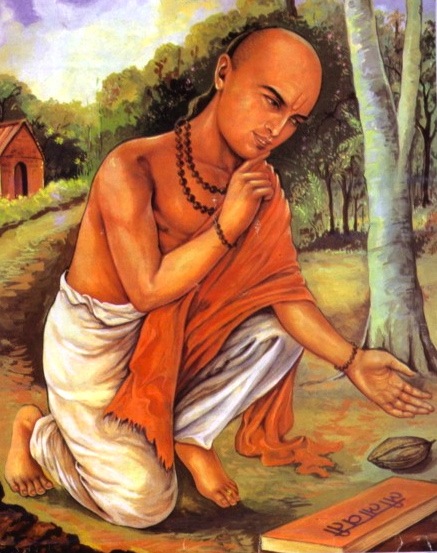 In India già dal IX secolo molti studi sull’argomento, senza il linguaggio dell’algebra
E troviamo vari procedimenti.
per risolvere le equazioni di 2° grado, tutti descritti a parole.
Nella prossima attività  impariamo a risolvere equazioni dal matematico indiano Bhaskara (1114 – 1185).
Bruna Cavallaro, Treccani Scuola 2014
15
Attività 1: PROCEDIMENTO PER RISOLVERE UN’EQUAZIONE DI 2°
Completa la scheda di lavoro e scoprirai il procedimento per risolvere un’equazione di 2°grado
Bruna Cavallaro, Treccani Scuola 2014
16
Cosa hai trovato?
Bruna Cavallaro, Treccani Scuola 2014
17
Procedimento per risolvere equazioni di 2° grado
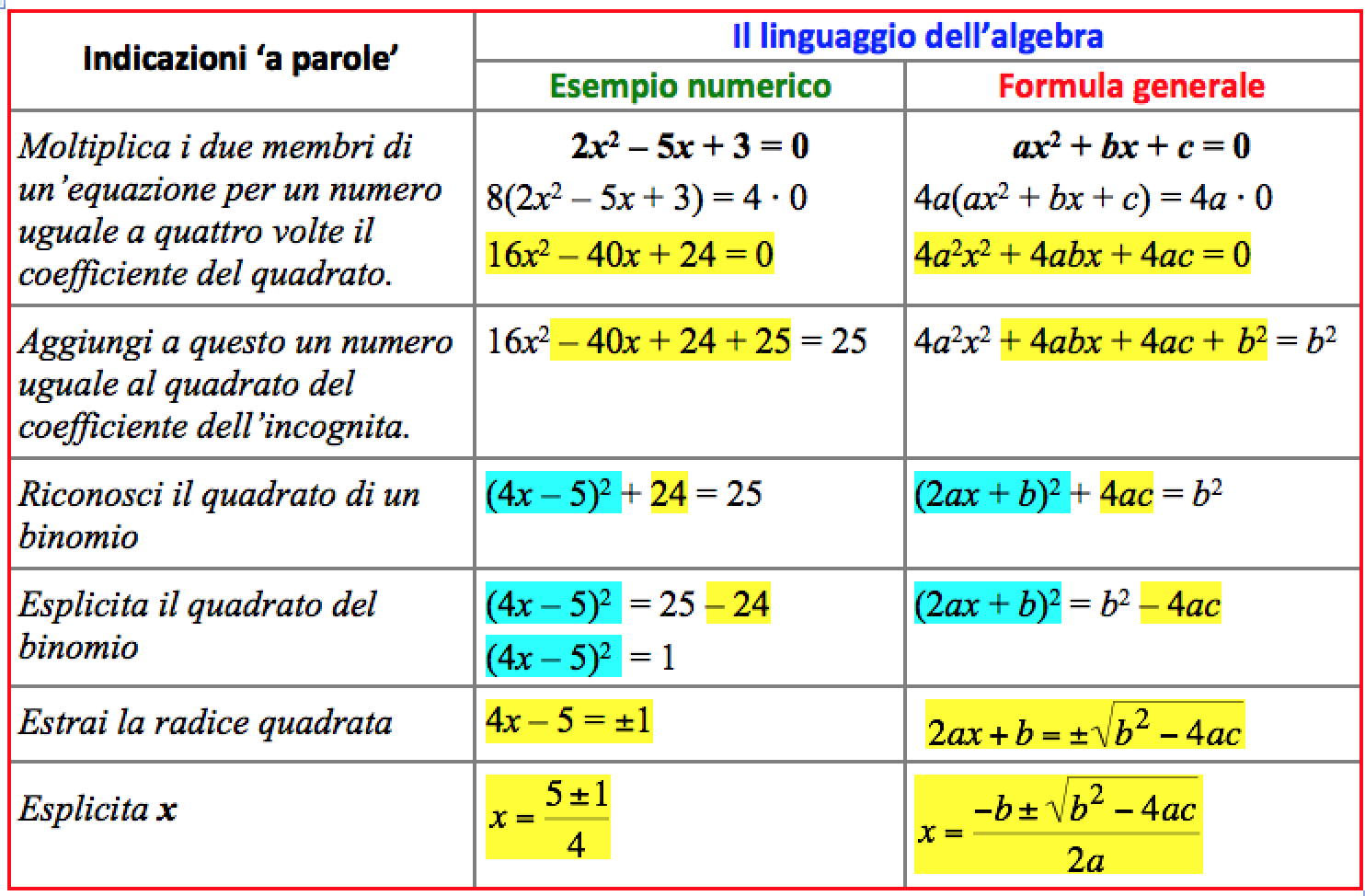 Bruna Cavallaro, Treccani Scuola 2014
18
Risolvere equazioni con la formula risolutiva
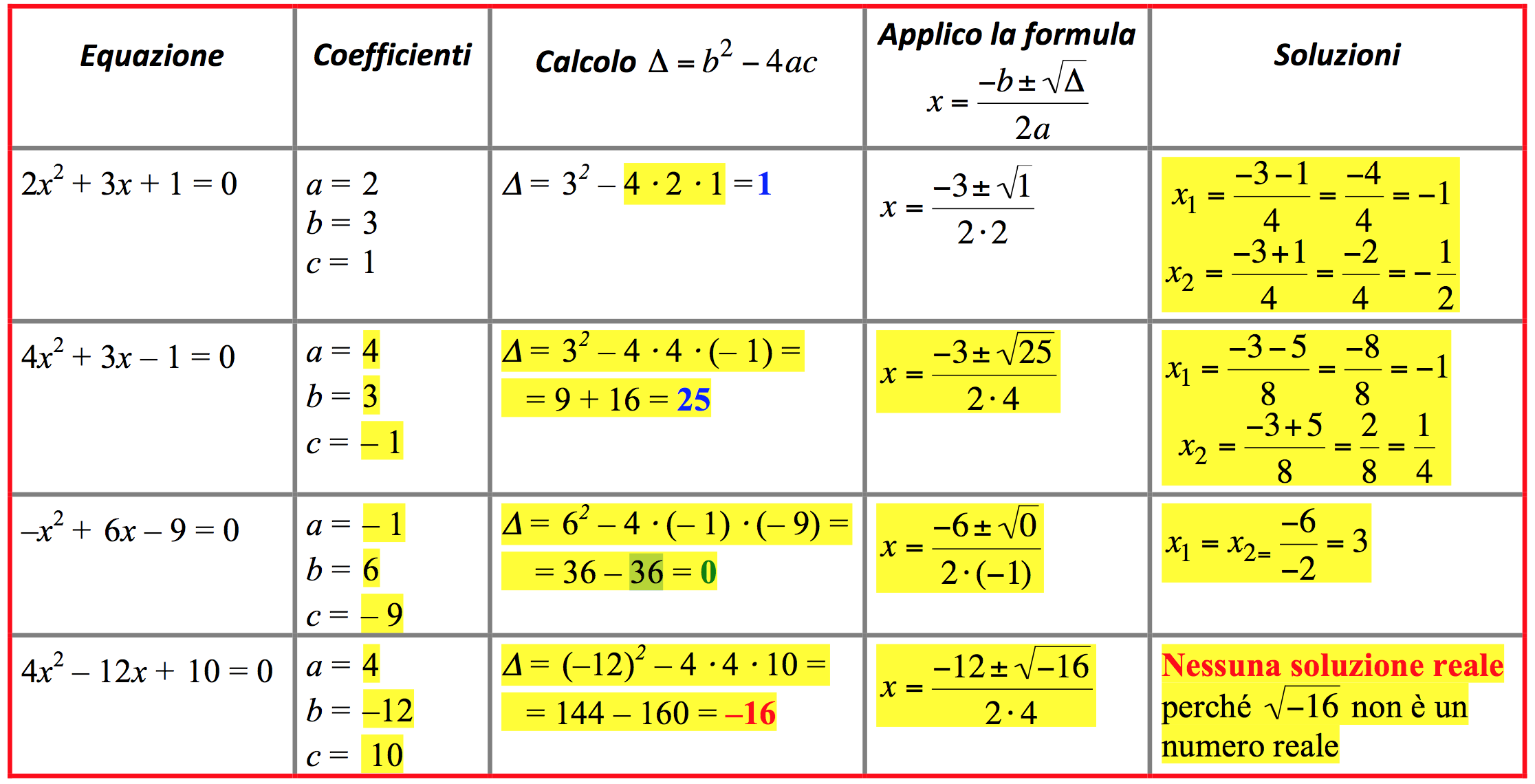 Attenzione al segno del discriminante Δ!
Bruna Cavallaro, Treccani Scuola 2014
19
Le soluzioni dell’equazione e il segno di Δ
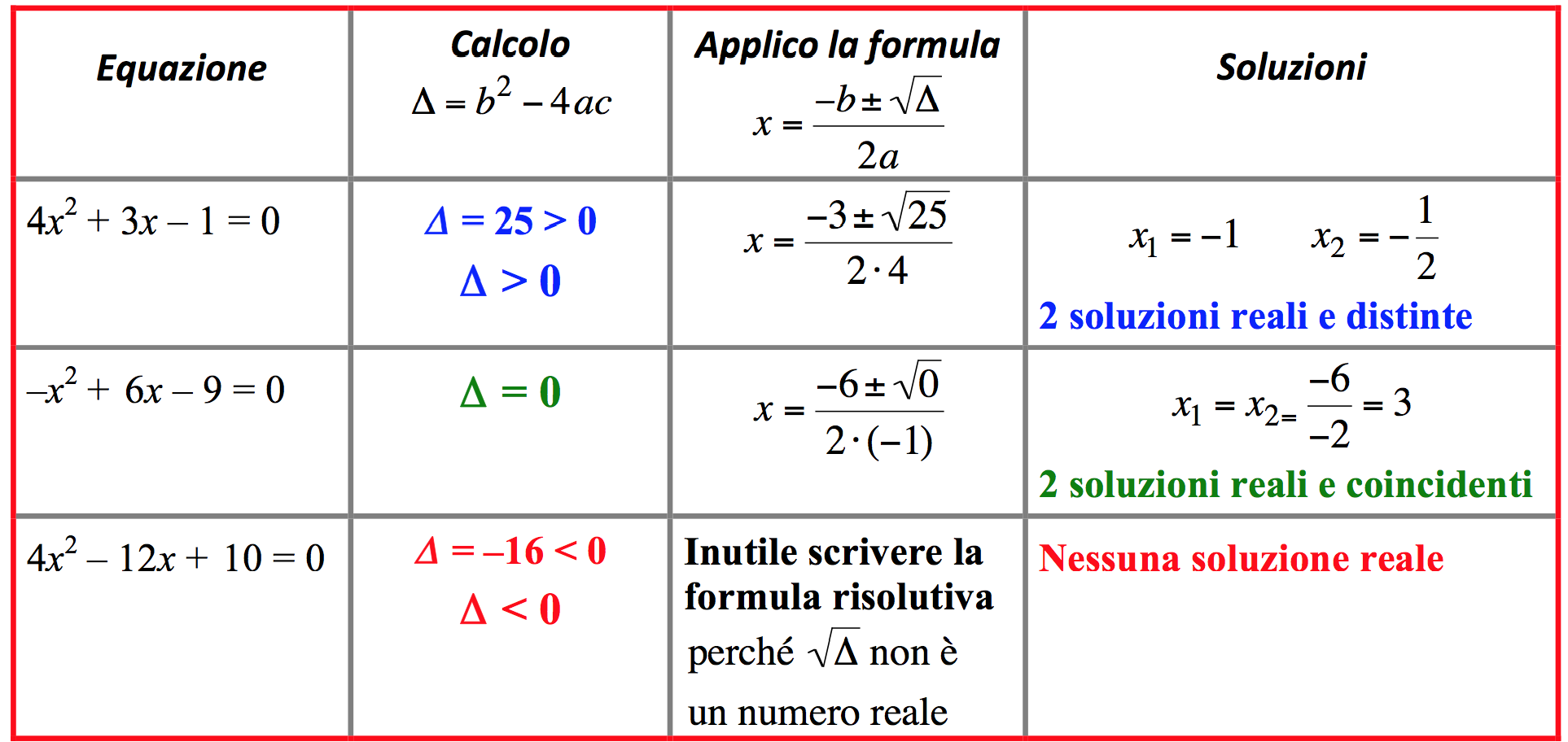 Capisco il significato di ‘discriminante’: Δ discrimina, cioè distingue le equazioni di 2° grado in base al numero delle loro soluzioni reali.
Bruna Cavallaro, Treccani Scuola 2014
20
Problema che conduce a un’equazione di 2°grado
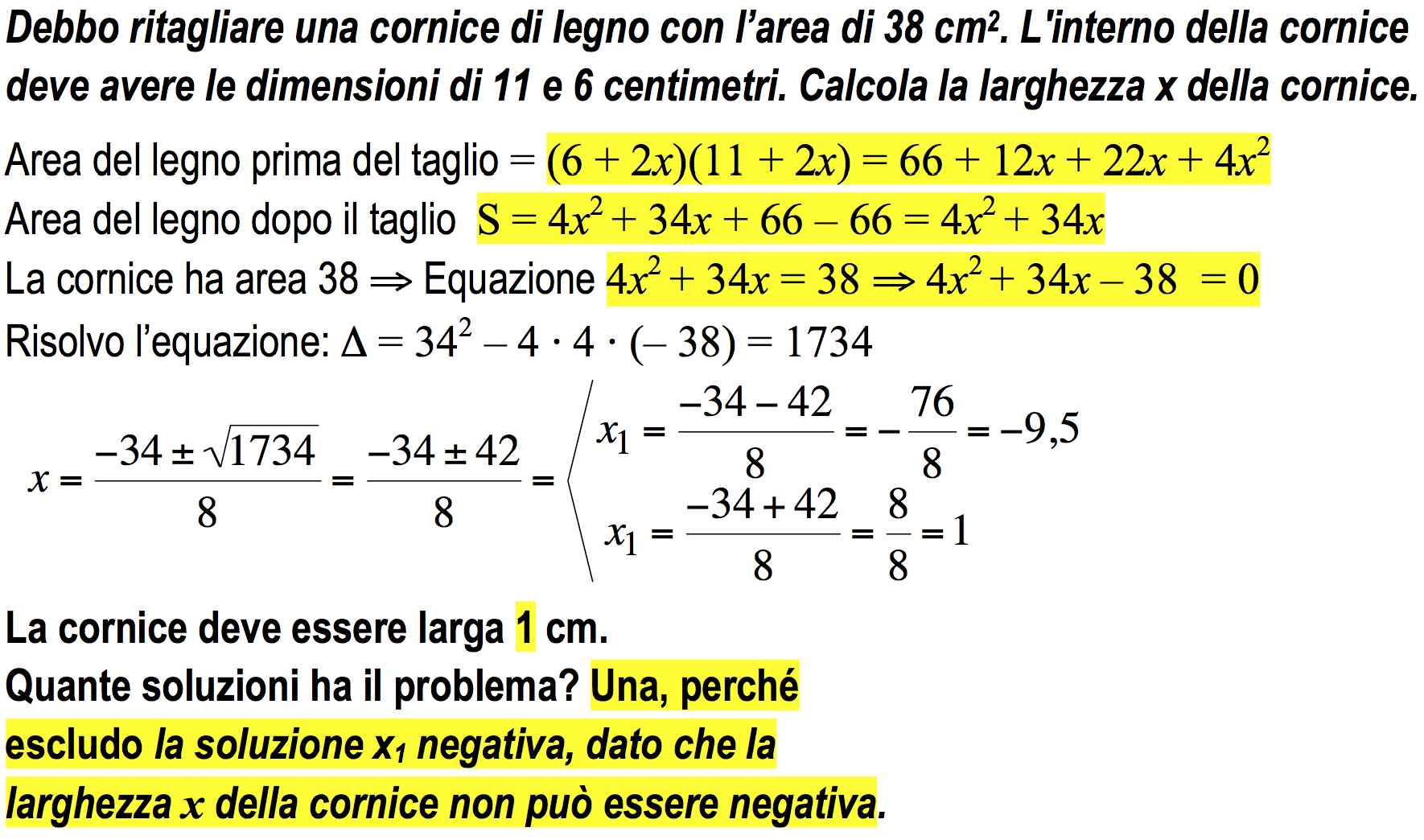 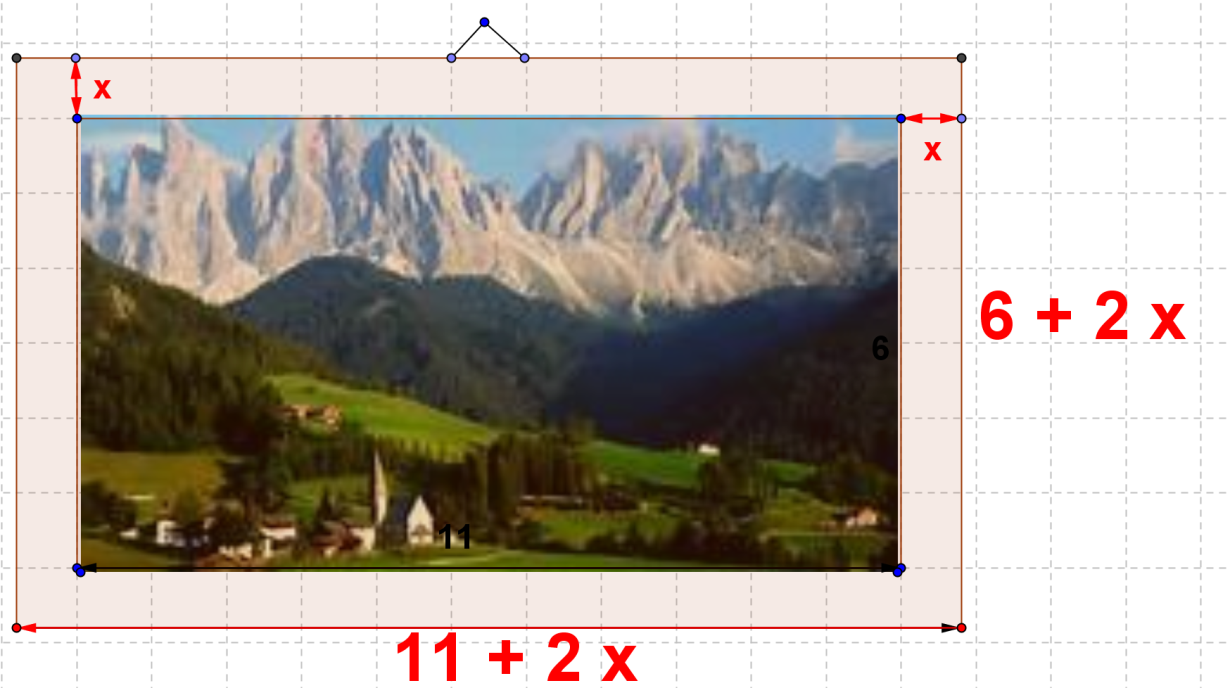 21
Bruna Cavallaro, Treccani Scuola 2014
Procedimento per risolvere un problema
Posso individuare alcuni passi fondamentali
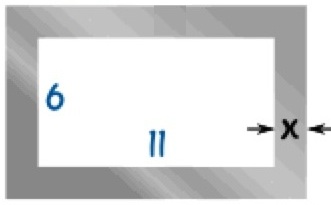 1. Visualizzo problema e incognita con una figura
Proprio la figura può dare indicazioni su eventuali limitazioni dell’incognita.
In questo caso lo spessore x sarà un numero positivo, che può diventare anche molto grande, se fisso un’area della cornice molto grande.
Quindi dovrà essere
             x > 0
22
Bruna Cavallaro, Treccani Scuola 2014
Procedimento per risolvere un problema
2. Traduco il problema in un’equazione che leghi i dati all’incognita.
Il problema suggerisce l’equazione seguente
(11 + 2x)(6 + 2x) – 66 = 38
Per applicare la formula risolutiva devo avere un’equazione scritta nella forma
                 ax2 + bx + c = 0
Ecco i calcoli necessari.
Eseguo le operazioni indicate al 1° membro
4x2 + 34x = 38
Sottraggo 38 ai due membri per avere 0 al 2°membro
4x2 + 34x – 38 = 0
23
Bruna Cavallaro, Treccani Scuola 2014
Procedimento per risolvere un problema
3. Risolvo l’equazione 4x2 + 34x – 38 = 0.
 = 342 – 4  4  (– 38) = 1764
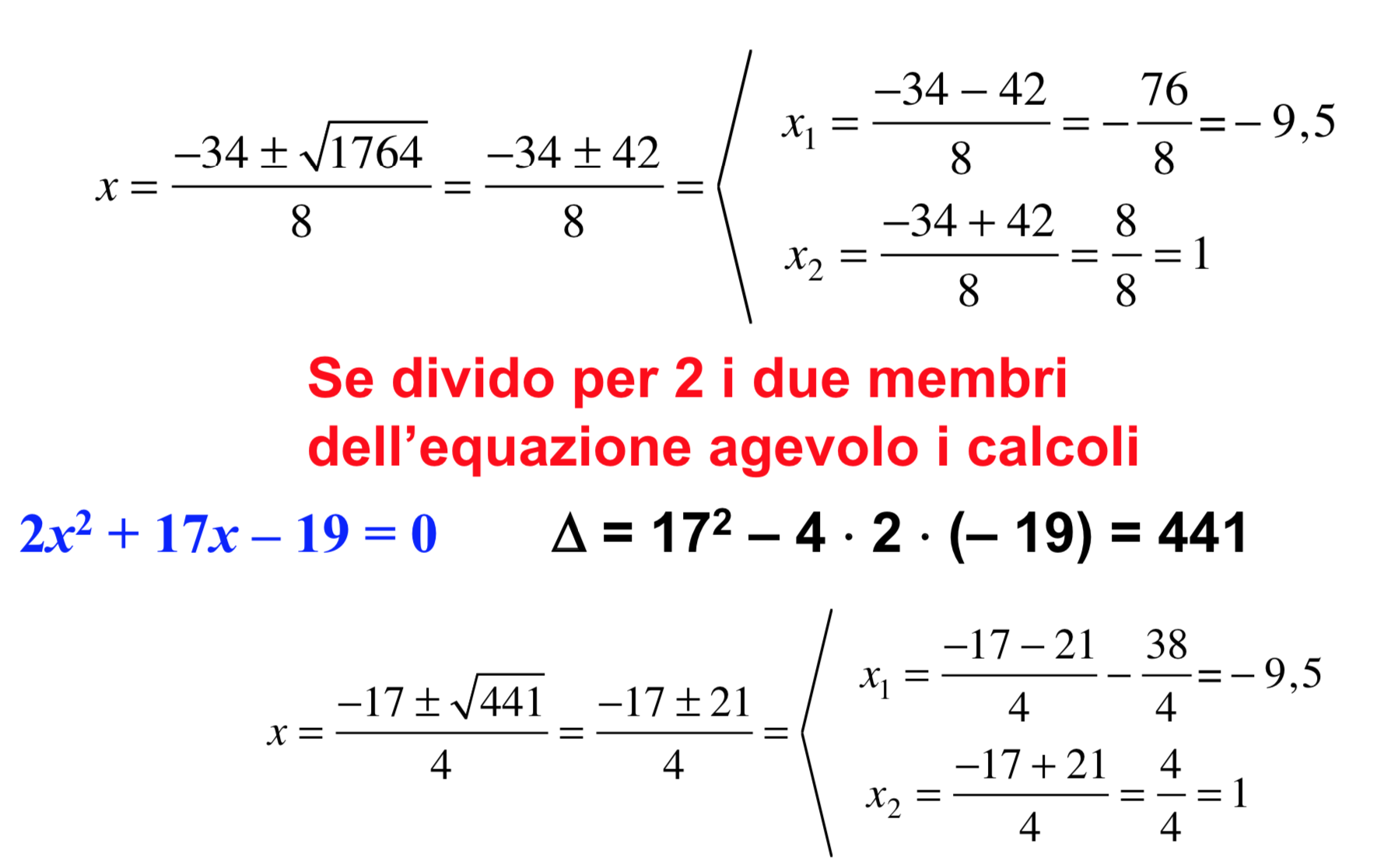 24
Bruna Cavallaro, Treccani Scuola 2014
Procedimento per risolvere un problema
4. Controllo che le soluzioni ottenute siano corrette
x2 = 1 è positiva ed è la soluzione corretta, perché è vera l’uguaglianza
 (11 + 2 × 1) × (6 + 2 × 1) – 66 =  
13 × 8 – 66 = 104 – 66 = 38
104 è l’area del rettangolo verde
quadro + cornice
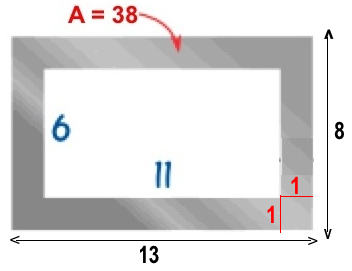 25
Bruna Cavallaro, Treccani Scuola 2014
Procedimento per risolvere un problema
4. Controllo che le soluzioni ottenute siano corrette
Come posso spiegare la presenza della soluzione negativa x1 = –9,5?

Controllo se la soluzione –9,5 è corretta:

[11 + 2 × (– 9,5)][(6 + 2 × (– 9,5)] – 66 
(–8) × (–13) – 66  = 104 – 66 = 38  Uguaglianza vera
–8 e –13 non descrivono le dimensioni di un rettangolo.
–9,5  è una soluzione dell’equazione di 2° grado, ma non del problema geometrico
26
Bruna Cavallaro, Treccani Scuola 2014
Equazioni di 2°e numeri reali
Risolvere  equazioni di 2° grado porta ad entrare in vari insiemi numerici. Ecco qualche esempio per riflettere.
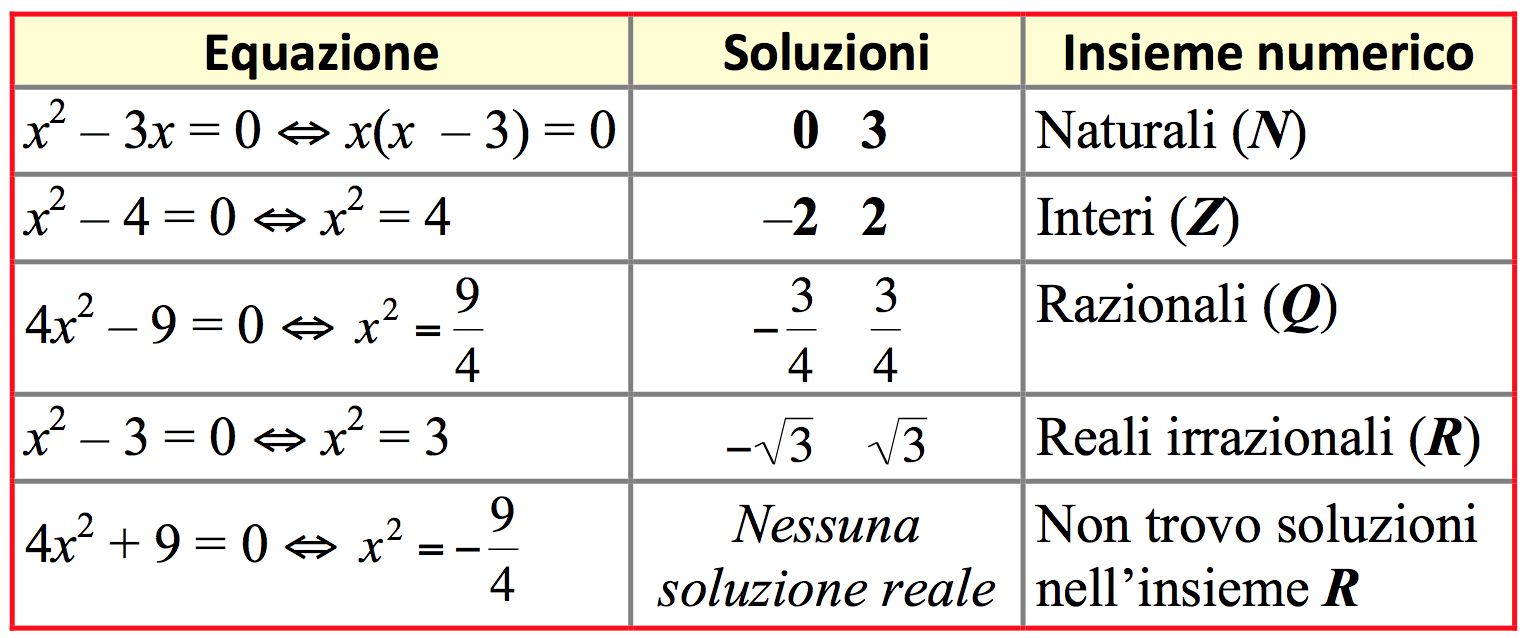 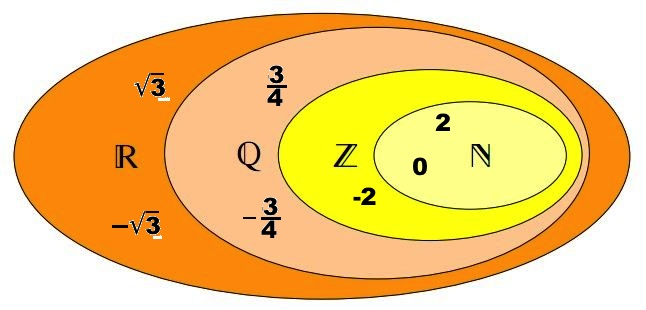 27
Bruna Cavallaro, Treccani Scuola 2014
Uno sguardo alla storia
Nel lungo cammino dai numeri naturali ai numeri reali, i numeri negativi hanno incontrato più difficoltà a diffondersi: bisogna aspettare la geometria analitica (XVII secolo) per ‘vedere’ il prodotto di due numeri negativi, mentre frazioni e numeri irrazionali compaiono prima  in geometria euclidea.
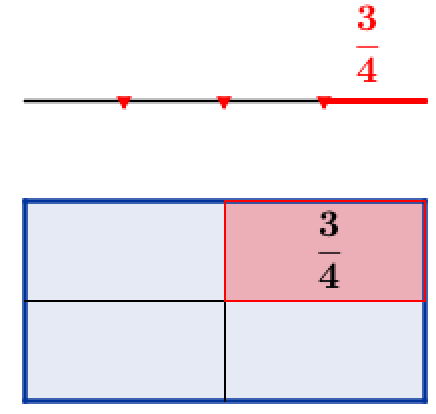 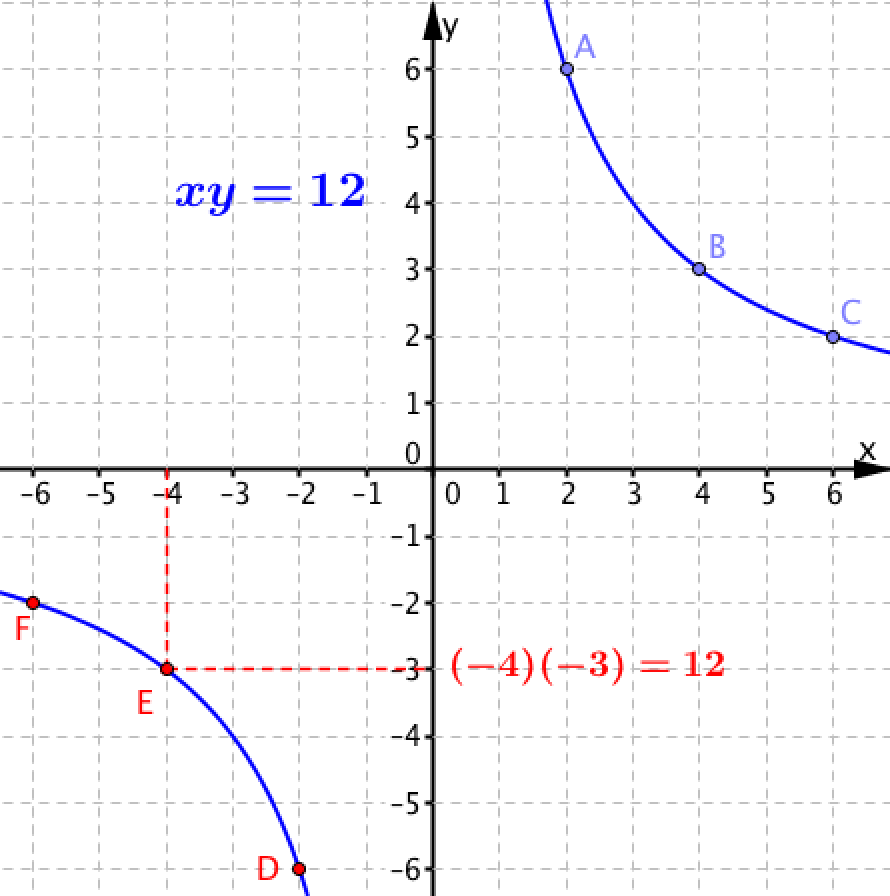 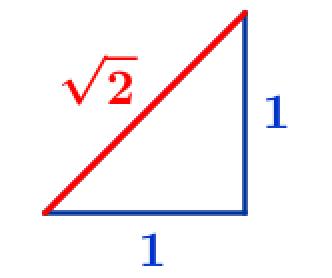 28
Bruna Cavallaro, Treccani Scuola 2014